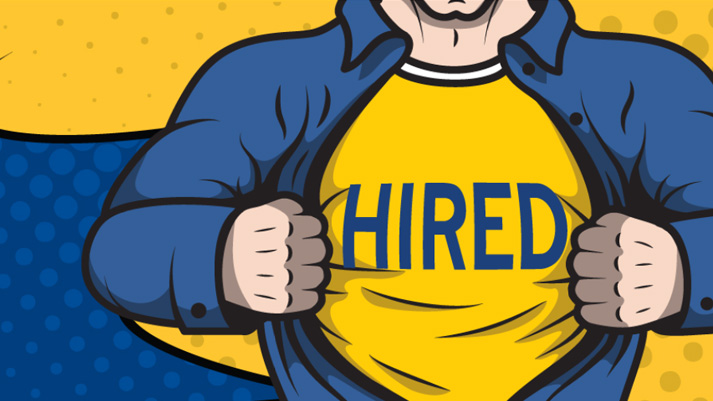 Tacoma Community CollegeWorkforce Grants & Application Orientation
Contact Information:

 Workforce Education Department   
Phone:253.566.5188
 Virtual Lobby- Assists  with General Questions 
 : Monday, Tuesday, Wednesday 10:00-3:00pm, 
Thursday 10:00-5:00pm, Friday 10:00-2:00pm                                      Email: tccworkforce@tacomacc.edu
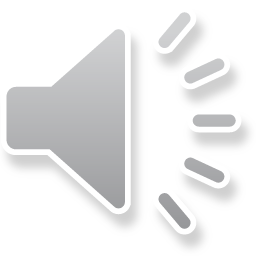 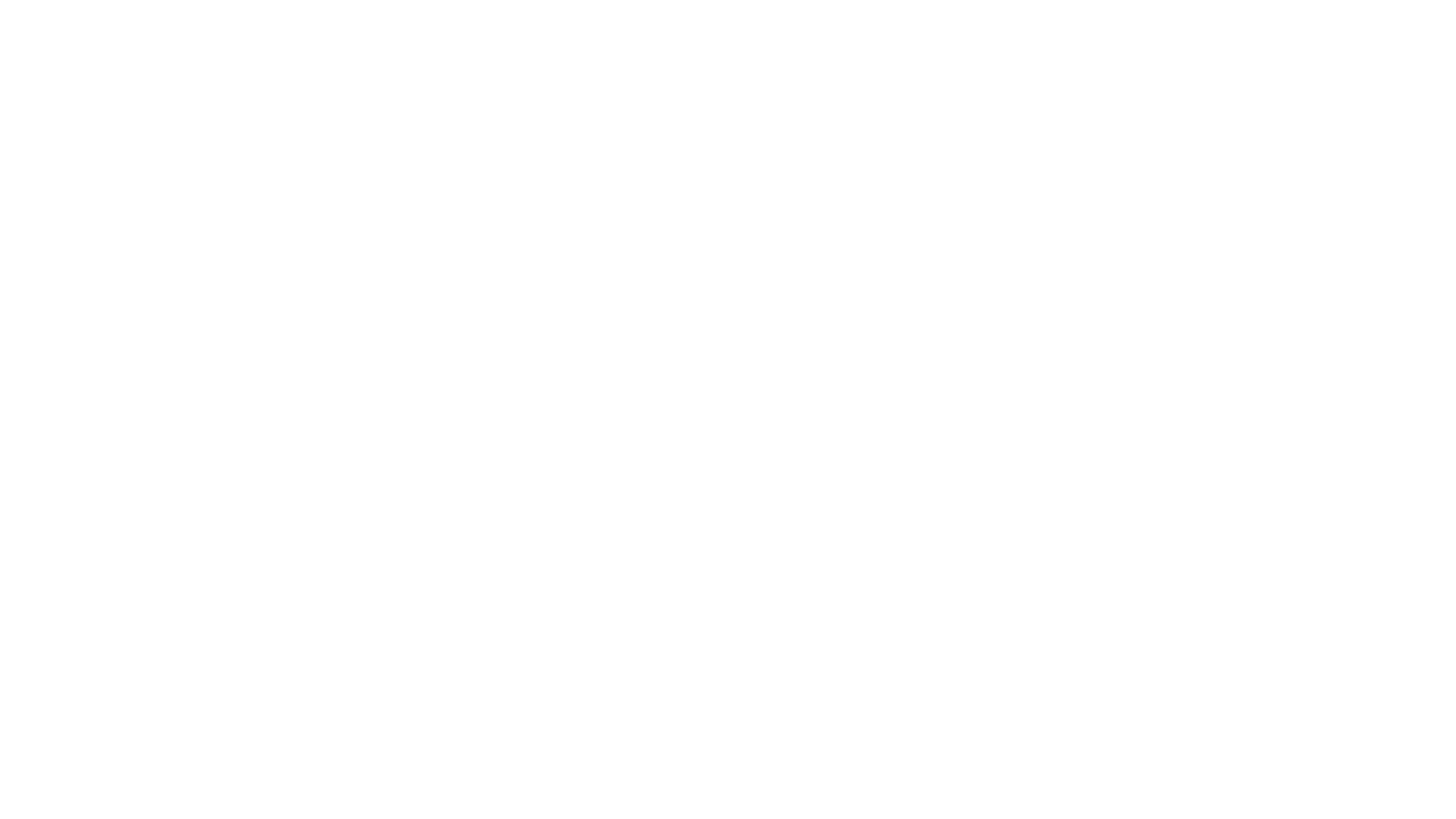 Adjusting to a Post-COVID World
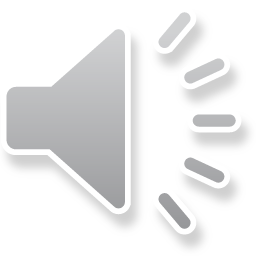 Meet Our Team
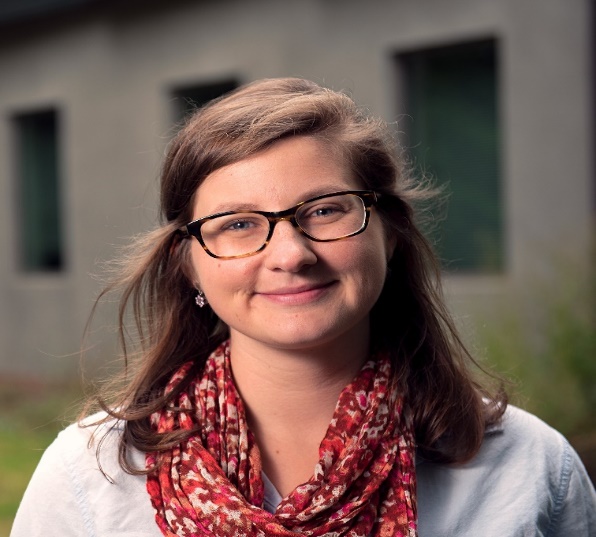 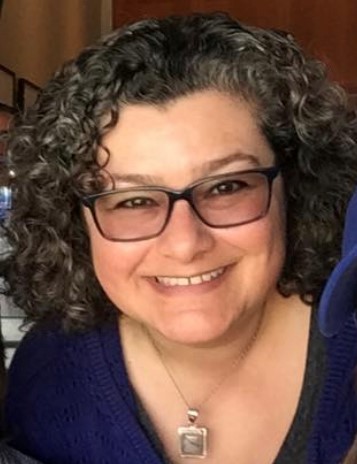 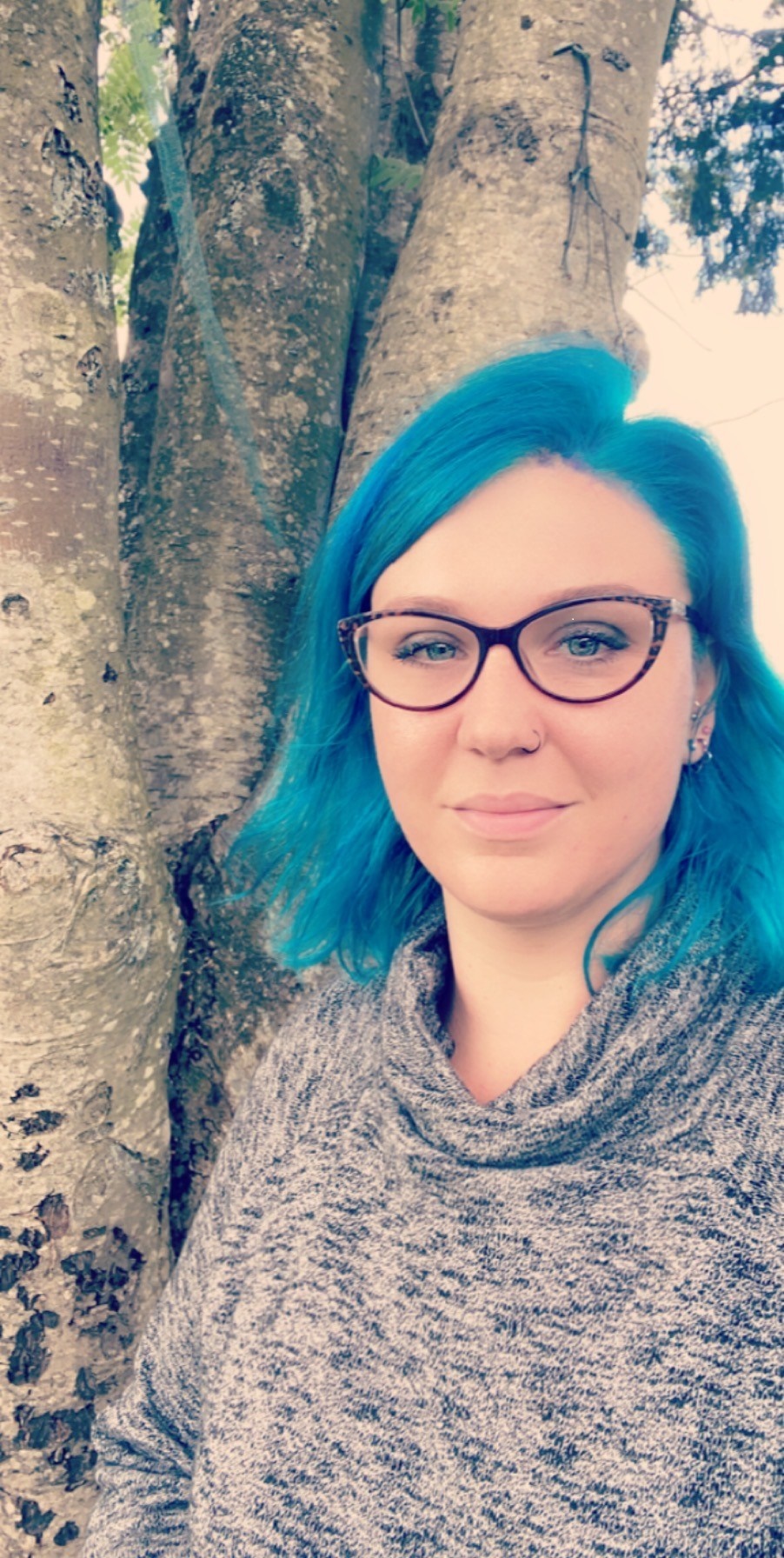 Our Staff Includes:
Cassie Knipfing, Workforce Academic Advisor
Tamara Piñero, Office Manager
Jena McNeley, Financial Aid Specialist
Chanry Mondragon, Data Specialist
Our Amazing Work-study Students
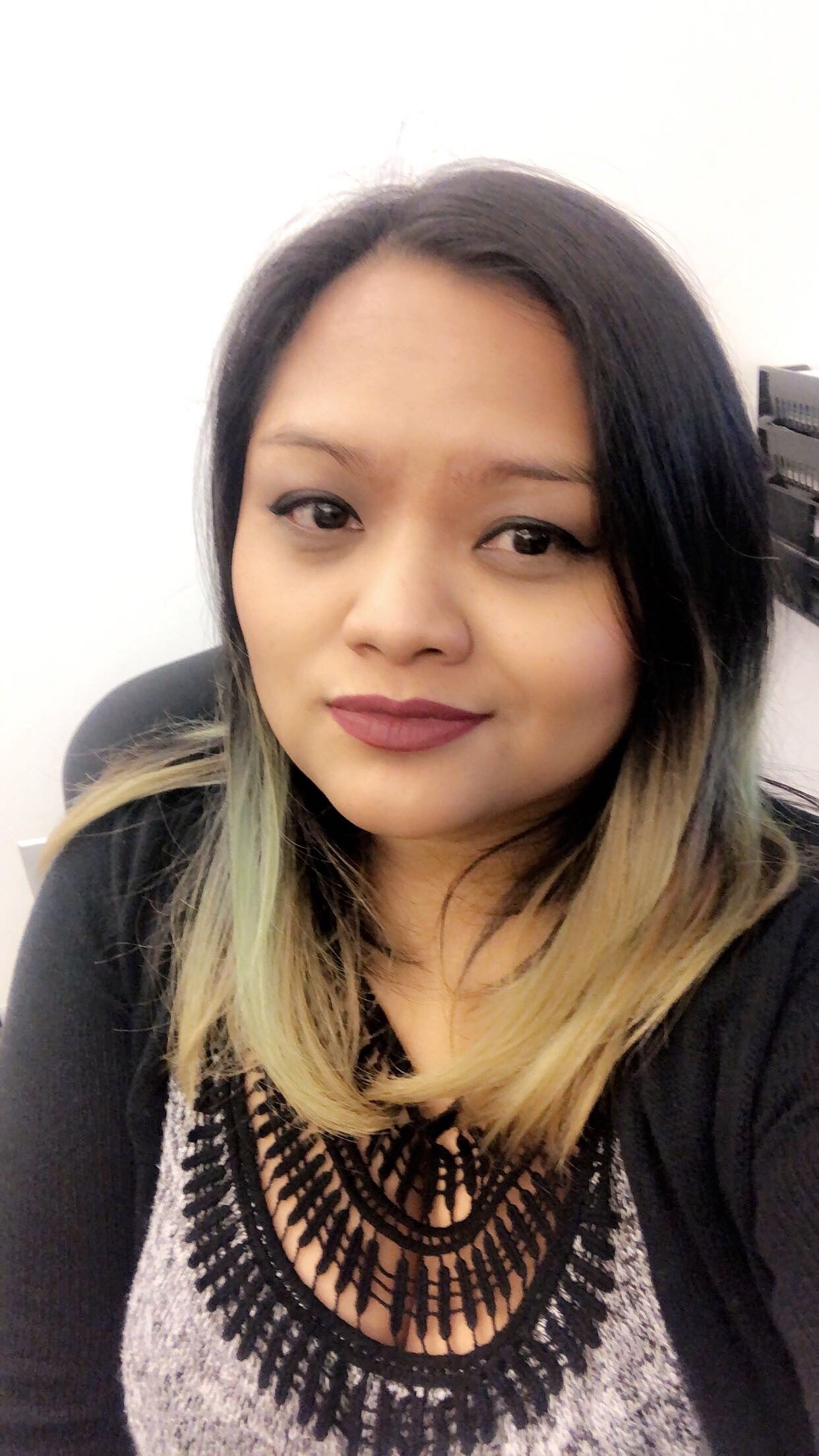 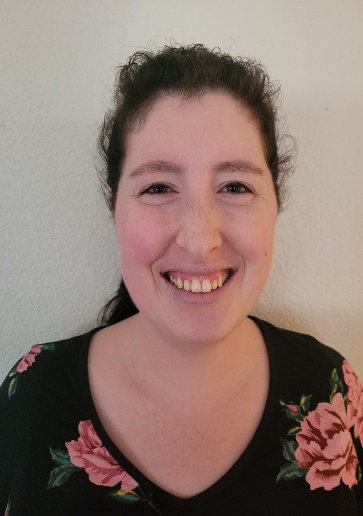 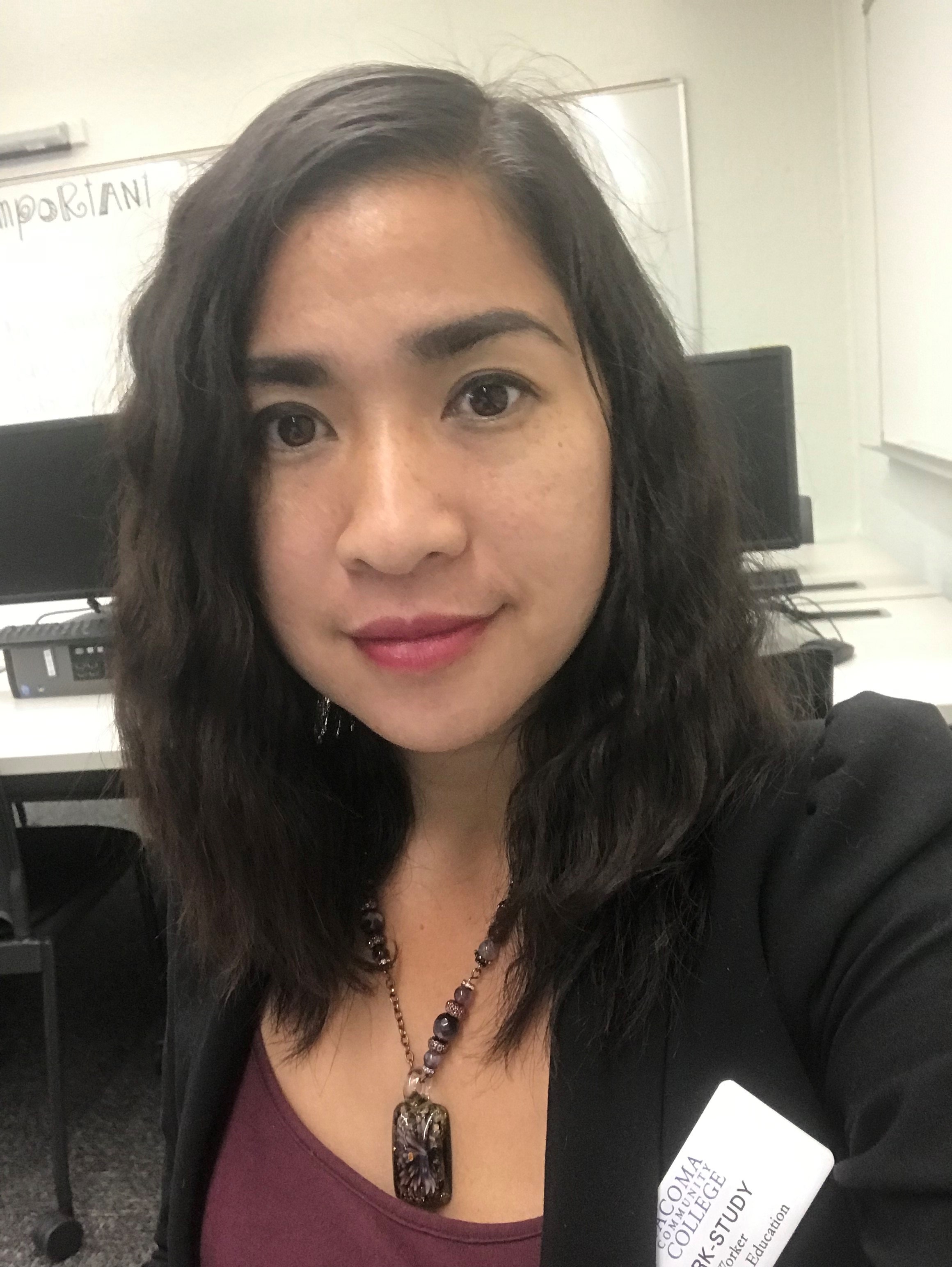 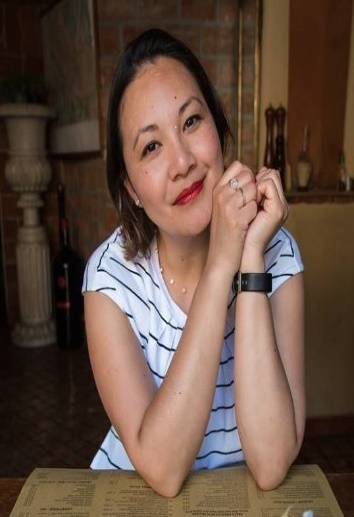 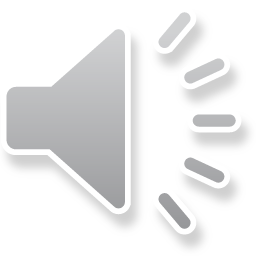 Meet Our Navigators
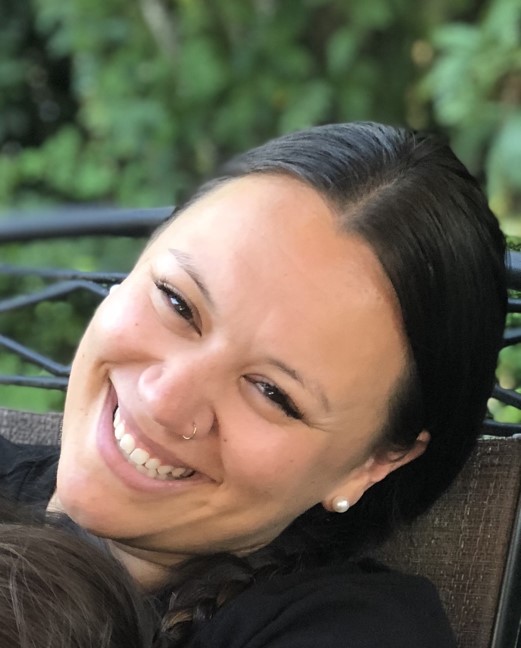 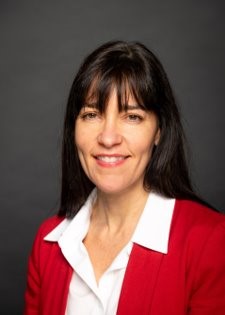 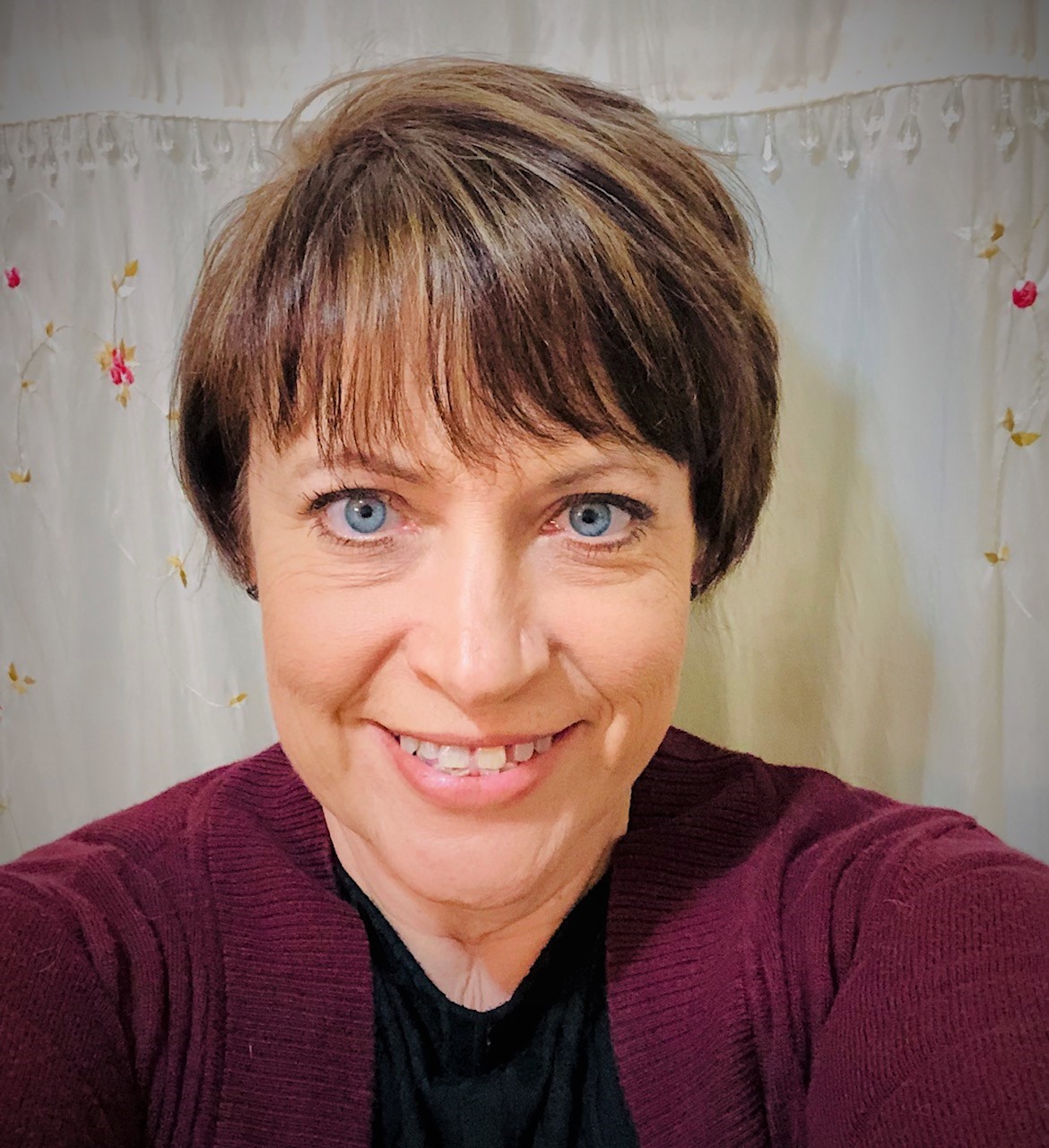 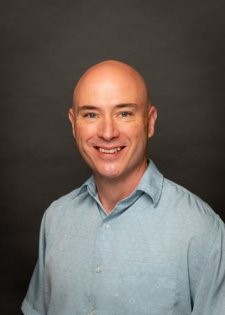 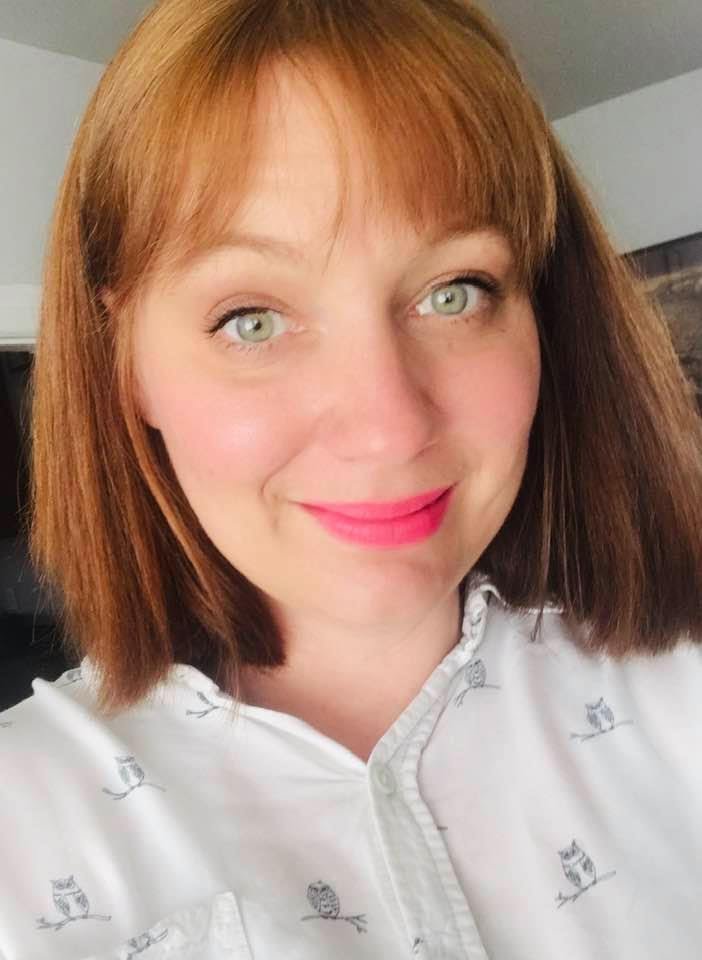 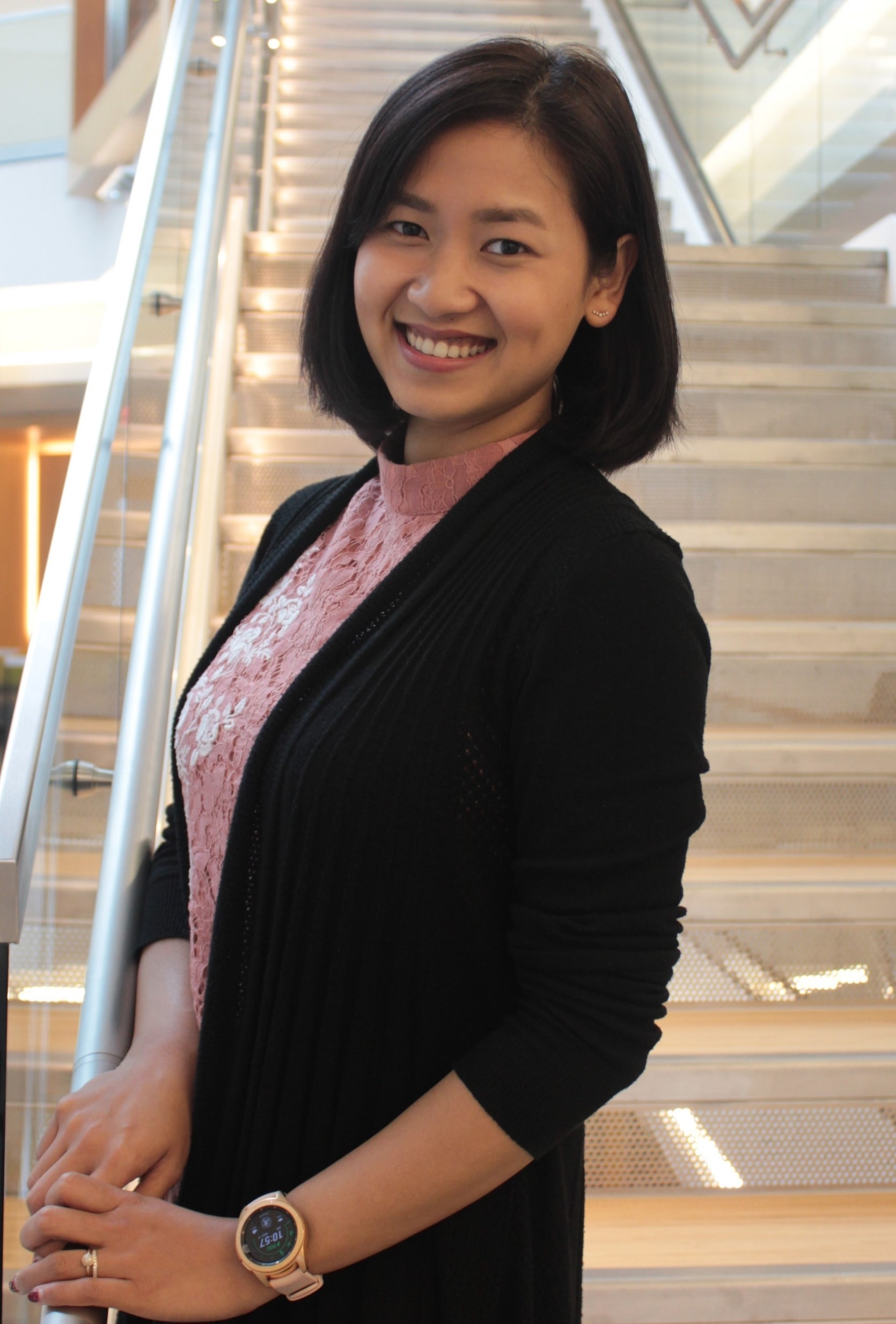 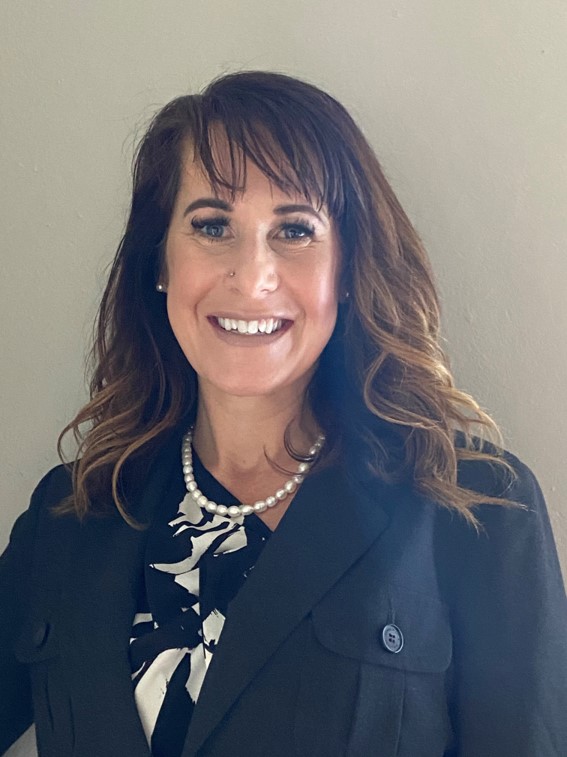 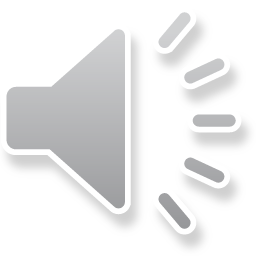 What Are Workforce Education Grants?
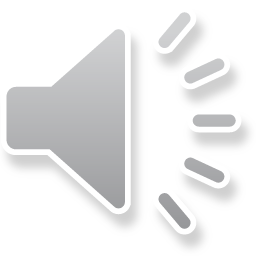 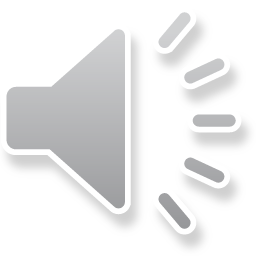 WorkFirst Eligibility Requirements
Basic Food Employment & Training (BFET) Eligibility Requirements
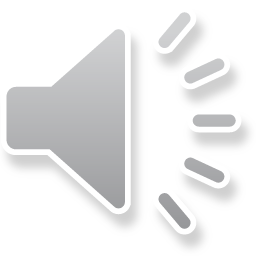 Worker Retraining Eligibility Requirements
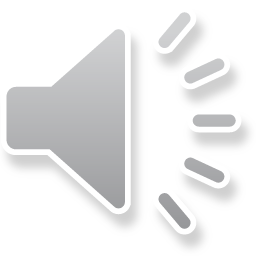 Opportunity Grant Eligibility Requirements
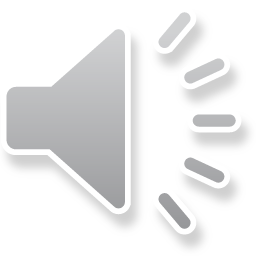 Early Achiever Grant Eligibility Requirements
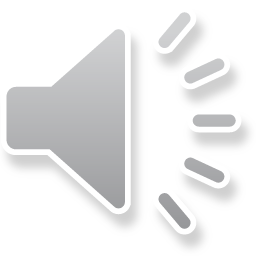 Students Who Are Awarded this Grant May Also Qualify for the Other Grants Offered By Workforce
What Do Workforce Funds Cover?
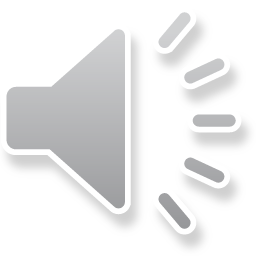 What Programs of Study Does Workforce Fund?
We May Be Able to Fund Additional Programs, Such as Transfer Degrees if You Qualify for the BFET Grant.
Ask Your Navigator If You Have Questions
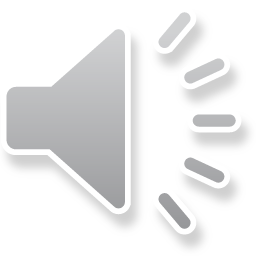 Integrated Basic Education Skills Training (I-BEST)
For I-BEST CNA and Early Childhood Education Enrollment
 Contact 
Elizabeth Stewart 
estewart@tacomacc.edu
253-460-4453
For I-BEST for EMT and Help Desk Enrollment
 Contact
 Alicia Peebles
 apeebles@tacomacc.edu  
253-566-5375
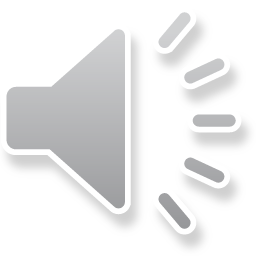 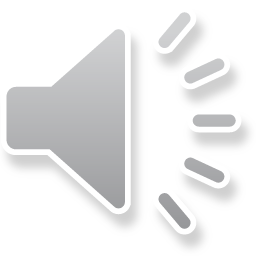 Financial Aid
Working While Attending School
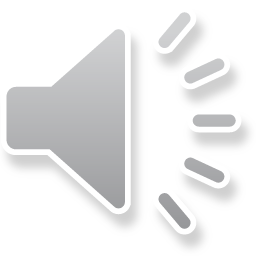 Student Services TCC Makes a Commitment to Every Student that No Matter Where You Start or What You Hope to ​ Achieve, We Will Educate and Support You, and Provide You with Opportunities to Help Meet Your GoalsPlease Visit Our Website TCC Help Center to Learn More and Get Linked to Services
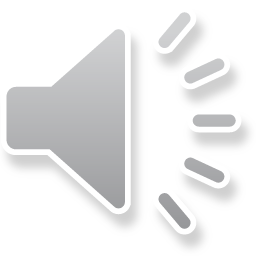 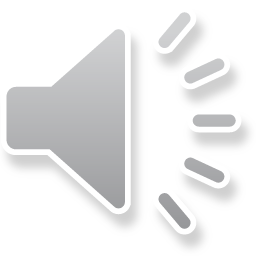 Steps for All New Students
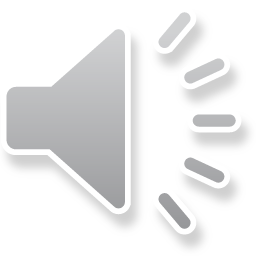 Establishing Workforce Program Eligibility
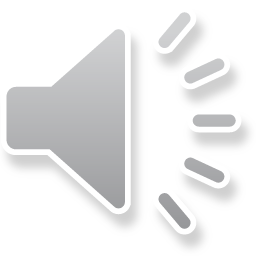 www.washingtonconnection.org
Please Email Supporting Documents to Workforce Front Desk
tccworkforce@tacomacc.edu
Steps To Receive Workforce Funding
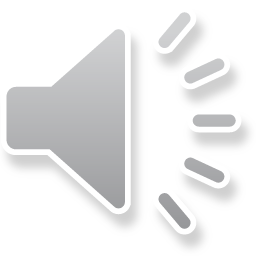 Steps for Students Receiving Unemployment Insurance (UI) Benefits
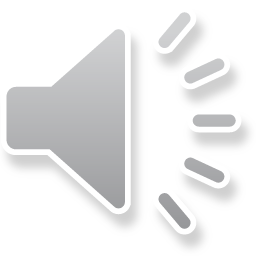 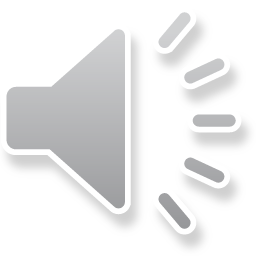 Steps to Take After the Quarter Starts
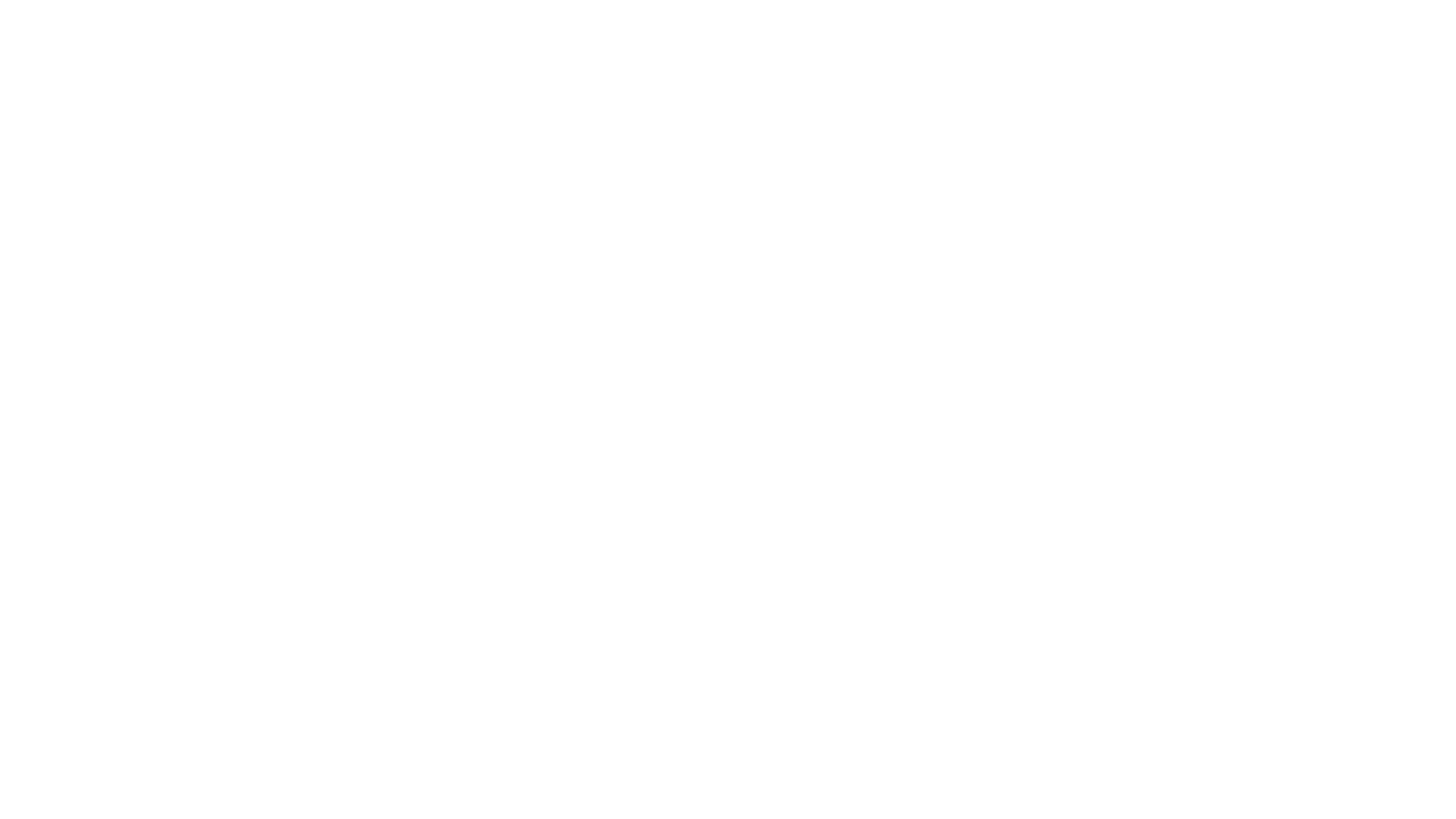 Time to Begin Your Workforce Intake Application & Checklist
Contact The Workforce Education Department If You Need any Assistance  
☎ 253.566.5188
Our Virtual Lobby Can Assist with General Questions 
 Monday, Tuesday, Wednesday 10:00-3:00pm, Thursday 10:00-5:00pm, Friday 10:00-2:00pm
Email: tccworkforce@tacomacc.edu
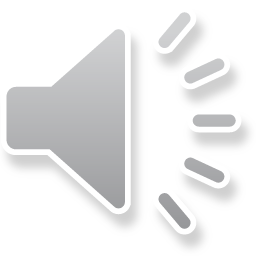